Comp 401Factories
Instructor: Prasun Dewan
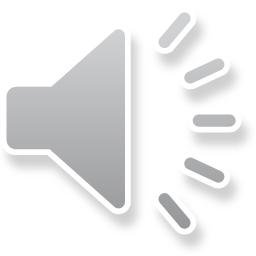 New Concepts
Factory Classes
Static Factory Methods
Indirection
Binding Time
Reading Files
Static Blocks
Reflection
Multi-Exception Catch Block
Abstract Factories
Instance Factory Methods
Singletons
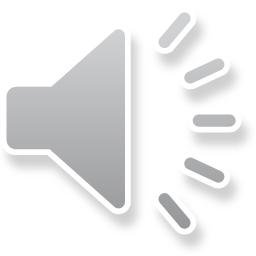 Concepts Used
Interfaces
Abstract Methods
Action Objects
Exceptions
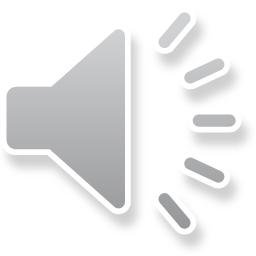 Counter
public interface Counter {
  public void add (int amount);
  public int getValue();
}
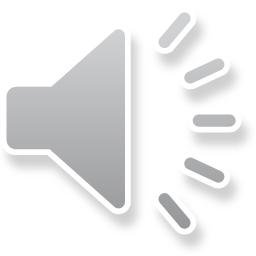 Implementation 1: Short Counter
public class AShortCounter implements Counter {
  short counter;
  public AShortCounter (short initValue) {
      counter = initValue;
  }
  public void add (int amount) {
    counter += amount;
  }
  public int getValue() {
     return counter;
  }
}
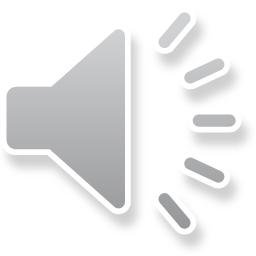 Implementation 2: Int Counter
public class AnIntCounter implements Counter {
  int counter;
  public AnIntCounter (short initValue) {
    counter = initValue;
  }
  public void add (int amount) {
    counter += amount;
  }
  public int getValue() {
    return counter;
  }
}
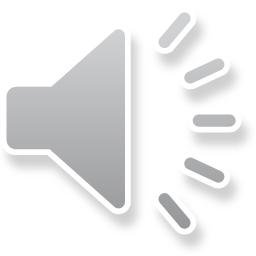 Course Visits: Using Short Counter
public class ACourseVisits implements CourseVisits{
  Counter youTubeVisits = new AShortCounter((short) 0);
  Counter mixVisits =  new AShortCounter((short) 0);
  public void youTubeVisited(String aUser) {
    youTubeVisits.add(1);
  }
  public void mixVisited(String aUser) {
    mixVisits.add(1);
  }
}
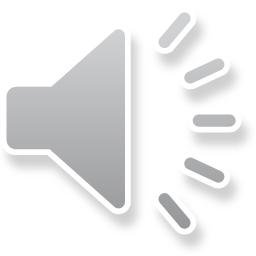 Course Subscriptions: Using Short Counter
public class ACourseSubscriptions 
	implements CourseSubscriptions{
  Counter youTubeSubscriptions = new AShortCounter((short) 0);
  Counter mixSubscriptions = new AShortCounter((short) 0);
  public void youTubeSubscribed(String aUser) {
    youTubeSubscriptions.add(1);
  }
  public void youTubeUnSubscribed(String aUser) {
    youTubeSubscriptions.add(-1);
  }
  public void mixSubscribed(String aUser) {
    mixSubscriptions.add(1);
  }
  public void mixUnSubscribed(String aUser) {
    mixSubscriptions.add(-1);
  }
}
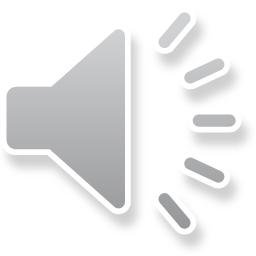 Changing Course Visits: Using Int Counter
public class ACourseVisits implements CourseVisits{
  Counter youTubeVisits = new AnIntCounter((short) 0);
  Counter mixVisits =  new AnIntCounter((short) 0);
  public void youTubeVisited(String aUser) {
    youTubeVisits.add(1);
  }
  public void mixVisited(String aUser) {
    mixVisits.add(1);
  }
}


Instantiating code changed and duplicated
Method calls not changed
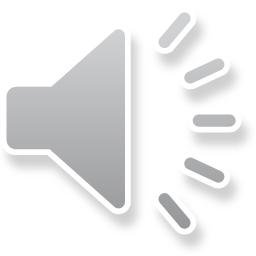 Changing Course Subscriptions
public class ACourseSubscriptions 
	implements CourseSubscriptions{
  Counter youTubeSubscriptions = new AnIntCounter((short) 0);
  Counter mixSubscriptions = new AnIntCounter((short) 0);
  public void youTubeSubscribed(String aUser) {
    youTubeSubscriptions.add(1);
  }
  public void youTubeUnSubscribed(String aUser) {
    youTubeSubscriptions.add(-1);
  }
  public void mixSubscribed(String aUser) {
    mixSubscriptions.add(1);
  }
  public void mixUnSubscribed(String aUser) {
    mixSubscriptions.add(-1);
  }
}



Instantiating code not reused and duplicated

Method calls reused
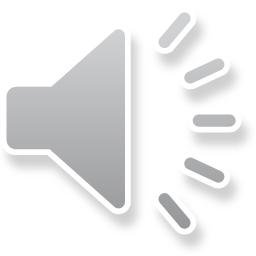 Problem
public class ACourseSubscriptions 
	implements CourseSubscriptions{
  Counter youTubeSubscriptions = new AnIntCounter((short) 0);
  Counter mixSubscriptions = new AnIntCounter((short) 0);
  public void youTubeSubscribed(String aUser) {
    youTubeSubscriptions.add(1);
  }
  public void youTubeUnSubscribed(String aUser) {
    youTubeSubscriptions.add(-1);
  }
  public void mixSubscribed(String aUser) {
    mixSubscriptions.add(1);
  }
  public void mixUnSubscribed(String aUser) {
    mixSubscriptions.add(-1);
  }
}
public class ACourseVisits implements CourseVisits{
  Counter youTubeVisits = new AnIntCounter((short) 0);
  Counter mixVisits =  new AnIntCounter((short) 0);
  public void youTubeVisited(String aUser) {
    youTubeVisits.add(1);
  }
  public void mixVisited(String aUser) {
    mixVisits.add(1);
  }
}
How to allow easy switching to alternative implementations
How to make main and other classes instantiating implementations not duplicate code?
Put the code in some method accessible to multiple classes
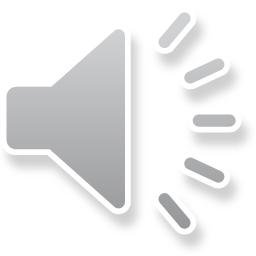 Static Factory Method and Class
public class StaticCounterFactory {
  public static Counter createCounter (short initValue) {
    return new AShortCounter(initValue);
  }
  public static Counter createCounter () {
    return createCounter((short) 0);
  }
}
Class instantiated using a static method shareable by multiple accesses
Method can provide actual instantiation arguments to constructors, saving class users from supplying default parameters
Multiple static factory methods taking place of constructors and can be in one class associated with the interface
Multiple related classes can be instantiate by factory methods in a class
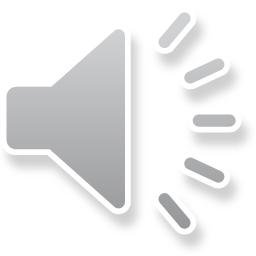 A class containing only static factory methods will be called a static Factory class
Course Visits: Using Factory Methods
public class ACourseVisits implements CourseVisits{
  Counter youTubeVisits = new AShortCounter((short) 0);
  Counter mixVisits =  new AShortCounter((short) 0);
  public void youTubeVisited(String aUser) {
    youTubeVisits.add(1);
  }
  public void mixVisited(String aUser) {
    mixVisits.add(1);
  }
}
Direct instantiation
public class AStaticFactoryMethodUsingCourseVisits implements CourseVisits{
  Counter youTubeVisits = StaticCounterFactory.createCounter();
    Counter mixVisits          = StaticCounterFactory.createCounter();  
  public void youTubeVisited(String aUser) {
    youTubeVisits.add(1);
  }
  public void mixVisited(String aUser) {
    mixVisits.add(1);
  }
}
Indirect instantiation
Indirection: Not doing a task ( e.g. instantiation) directly
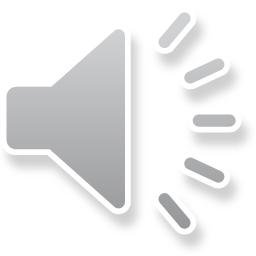 A la clues in treasure hunt, telling waiter to tell the cook
Course Subscriptions: Using Factory Methods
public class AStaticFactoryMethodUsingCourseSubscriptions
	implements CourseSubscriptions{
  Counter youTubeSubscriptions = 
             StaticCounterFactory.createCounter();
  Counter mixSubscriptions = 
             StaticCounterFactory.createCounter();
  public void youTubeSubscribed(String aUser) {
    youTubeSubscriptions.add(1);
  }
  public void youTubeUnSubscribed(String aUser) {
    youTubeSubscriptions.add(-1);
  }
  public void mixSubscribed(String aUser) {
    mixSubscriptions.add(1);
  }
  public void mixUnSubscribed(String aUser) {
    mixSubscriptions.add(-1);
  }
}
Changing counter?
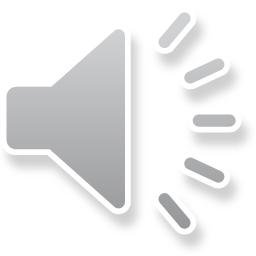 Original Static Factory Method
public class StaticCounterFactory {
  public static Counter createCounter (short initValue) {
    return new AShortCounter(initValue);
  }
  public static Counter createCounter () {
    return createCounter((short) 0);
  }
}
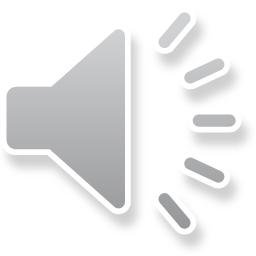 Changed Static Factory Method
public class StaticCounterFactory {
  public static Counter createCounter (short initValue) {
    return new AnIntCounter(initValue);
  }
  public static Counter createCounter () {
    return createCounter((short) 0);
  }
}
Must have access to source code
Change not duplicated!
Decision made at program writing time
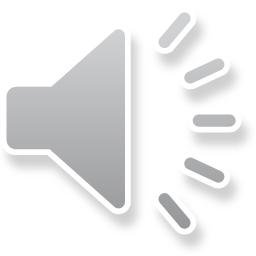 Binding Time
Time when some property of a program (e.g. which counter class, type or value of a variable) bound to a value (a particular counter class, a particular type or value)
Program writing time
Late binding is (usually) more  flexible
Program compile time
Late binding is (usually) less efficient
Program load time
Program start time
Program runtime
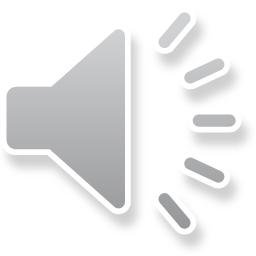 Binding of Counter Class
public class StaticCounterFactory {
  public static Counter createCounter (short initValue) {
    return new AnIntCounter(initValue);
  }
  public static Counter createCounter () {
    return createCounter((short) 0);
  }
}
How to make decision at program start time?
Number of lines echoed can be a named constant or a value input by the user
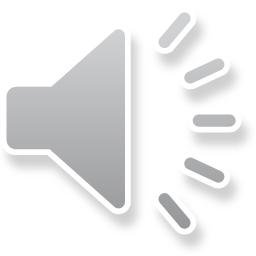 Configuration File
Configurable Static Factory Class
Configuration file
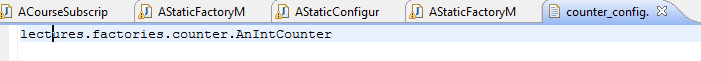 Factory Class reads name of instantiated class from configuration file before factory methods are called
Converts name into class object using reflection
Finds constructor object taking short value
Invokes constructor of the class
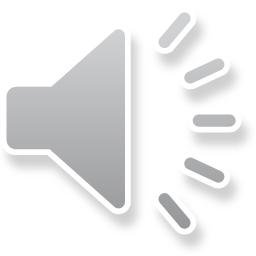 Changed Static Factory Method
public class StaticConfigurableCounterFactory {
public static final String CONFIGURATION_FILE_NAME = 
				“counter_config.txt";
static Class counterClass = AShortCounter.class;
static Constructor counterConstructor;
public static Counter createCounter (short initValue) { … }
public static Counter createCounter () { … }
static { // executed once for each class before it is used
  try {
    Scanner aScanner = 
        new Scanner (new File(CONFIGURATION_FILE_NAME));
   counterClass = Class.forName(aScanner.nextLine());
   } catch (FileNotFoundException |
      		NoSuchElementException | 
   	 	ClassNotFoundException e){
     e.printStackTrace();
   } 
}
}
Class object
Constructor action object
Scanner passed File object rather than System.in
Name converted into class object
Exceptions?
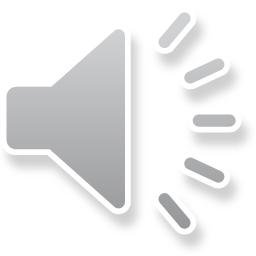 Changed Static Factory Method
public class StaticConfigurableCounterFactory {
public static final String CONFIGURATION_FILE_NAME = 
				“counter_config.txt";
static Class counterClass = AShortCounter.class;
static Constructor counterConstructor;
public static Counter createCounter (short initValue) {
  try {
    counterConstructor = 
	counterClass.getConstructor(short.class);
    return (Counter) 	counterConstructor.newInstance(initValue);

  } catch (NoSuchMethodException | 
	InstantiationException | 
	IllegalAccessException | 
	IllegalArgumentException | 
	InvocationTargetException  e) {
    e.printStackTrace();
    return new AShortCounter((short) 0);
  }
}
Parameter type
Invoking constructor
Constructor threw an exception
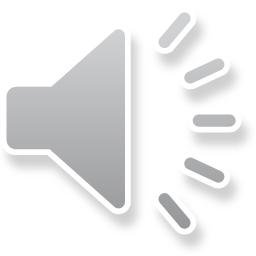 Unchanged Static Factory Method
public class StaticConfigurableCounterFactory {
….
public static Counter createCounter () {
  return createCounter((short) 0);
}}
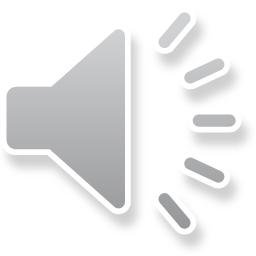 Binding Time
Time when some property of a program (e.g. which counter class, type or value of a variable) bound to a value (a particular counter class, a particular type or value)

Program writing time
Program compile time
Program load time

Program start time
What if we want an API to change the counter at runtime that does not involve error-prone reflection
Program runtime
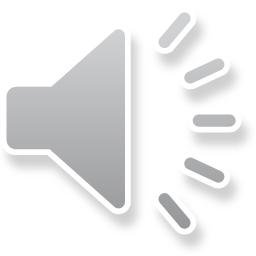 Static Factory Method
public class StaticCounterFactory {
  public static Counter createCounter (short initValue) {
    return new AShortCounter(initValue);
  }
  public static Counter createCounter () {
    return createCounter((short) 0);
  }
}
What if we want an API to change the counter at runtime
More indirection
Make factory methods instance methods
API to set Factories with these methods
Factory methods be set by the programmer
Abstract factories used to access the factories
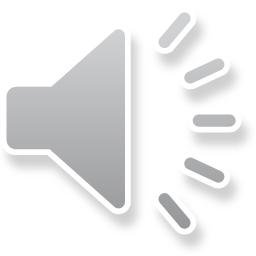 Instantiatable Factory
Factory
void  create1(…)
Provides instance methods for creating one or more related classes
void  create2(…)
Each method  takes instantiation parameters
implements
AFactory
AnotherFactory
Different implementations can instantiate different classes
Typically instantiation parameters become constructor parameters
How to choose among different factories?
Abstract Factories or Factory Selectors
Factory Selector/  Abstract Factory
static Factory getFactory()
Helps choose between factories
Has a link to a Factory instance
static setFactory(Factory f)
Static methods to change and get reference
Can get reference to factory and invoke factory methods
Has-A
Not an abstract class
Factory
create1(…)
create2(…)
Static Factory Methods
public class StaticCounterFactory {
  public static Counter createCounter (short initValue) {
    return new AnIntCounter(initValue);
  }
  public static Counter createCounter () {
    return createCounter((short) 0);
  }
}
Instantiated Multiple Factory Classes
public interface CounterFactory {
  public Counter createCounter (short initValue) ;
  public Counter createCounter ();
}
public class AnIntCounterFactory implements CounterFactory {
public Counter createCounter(short initValue) {
  return new AnIntCounter(initValue);
}
public Counter createCounter() {
  return createCounter((short) 0);
}}
public class AShortCounterFactory implements CounterFactory {
public Counter createCounter(short initValue) {
  return new AShortCounter(initValue);
}
public Counter createCounter() {
  return createCounter((short) 0);
}}
Abstract Factory/Factory Selector
public class StaticCounterFactorySelector {
  static CounterFactory counterFactory = 
	new AShortCounterFactory();
  public static CounterFactory getCounterFactory() {
    return counterFactory;
  }
  public static void setCounterFactory (
	CounterFactory aCounterFactory) {
    counterFactory = aCounterFactory;
  }
}
Calling Selector Getter
public class AFactorySelectorUsingCourseVisits 
	implements CourseVisits{
  Counter youTubeVisits = StaticCounterFactorySelector.
			getCounterFactory().createCounter();
  Counter mixVisits =  StaticCounterFactorySelector.
			getCounterFactory().createCounter();
  public void youTubeVisited(String aUser) {
    youTubeVisits.add(1);
  }
  public void mixVisited(String aUser) {
    mixVisits.add(1);
  }
}
Calling Selector Setter
public static void main (String[] args) {
  StaticCounterFactorySelector.setCounterFactory(
	new AShortCounterFactory());
  CourseVisits aCourseVisits = 
	new AFactorySelectorUsingCourseVisits();
  aCourseVisits.mixVisited("anonymous");
  StaticCounterFactorySelector.setCounterFactory(
	new AnIntCounterFactory());
  aCourseVisits = 
	new AFactorySelectorUsingCourseVisits();
  aCourseVisits.mixVisited("anonymous2");
}
Short counter
Int counter
Binding Time
Time when some property of a program (e.g. which counter class, type or value of a variable) bound to a value (a particular counter class, a particular type or value)

Program writing time
Program compile time
Program load time

Program start time

Program runtime
Factory Alternatives
Static factory classes (with static factory methods)
Instantiatable factory classes and abstract factories
Both can be configurable through a file
Problem
public class ACourseSubscriptions 
	implements CourseSubscriptions{
  Counter youTubeSubscriptions = new AnIntCounter((short) 0);
  Counter mixSubscriptions = new AnIntCounter((short) 0);
  public void youTubeSubscribed(String aUser) {
    youTubeSubscriptions.add(1);
  }
  public void youTubeUnSubscribed(String aUser) {
    youTubeSubscriptions.add(-1);
  }
  public void mixSubscribed(String aUser) {
    mixSubscriptions.add(1);
  }
  public void mixUnSubscribed(String aUser) {
    mixSubscriptions.add(-1);
  }
}
public class ACourseVisits implements CourseVisits{
  Counter youTubeVisits = new AnIntCounter((short) 0);
  Counter mixVisits =  new AnIntCounter((short) 0);
  public void youTubeVisited(String aUser) {
    youTubeVisits.add(1);
  }
  public void mixVisited(String aUser) {
    mixVisits.add(1);
  }
}
How to make main and other classes instantiating implementations not duplicate code?
Put the code in some method accessible to multiple classes
New Problem: Localized Use?
public class ACourseVisits implements CourseVisits{
  Counter youTubeVisits = new AnIntCounter((short) 0);
  Counter mixVisits =  new AnIntCounter((short) 0);
  public void youTubeVisited(String aUser) {
    youTubeVisits.add(1);
  }
  public void mixVisited(String aUser) {
    mixVisits.add(1);
  }
}
How to remove code duplication in a single class
Localized Use
Factory method not in special Factory class
public class ACourseVisitsWithFactoryMethods 
	implements CourseVisits{
  Counter youTubeVisits = createCounter();
  Counter mixVisits = createCounter();
  public Counter createCounter() {
    return new AnIntCounter ((short) 0);
  }
  public void youTubeVisited(String aUser) {
    youTubeVisits.add(1);
  }
  public void mixVisited(String aUser) {
    mixVisits.add(1);
  }
}
Factory method in class that calls it
Or its subclasses
Or its superclasses
A subclass can override factory method used in superclass
Abstract Factory Methods
public abstract class AnAbstractCourseVisitsWithFactoryMethods implements CourseVisits{
  public abstract Counter createCounter();
  Counter youTubeVisits = createCounter();
  Counter mixVisits = createCounter();
  public void youTubeVisited(String aUser) {
    youTubeVisits.add(1);
  }
  public void mixVisited(String aUser) {
    mixVisits.add(1);
  }
}
Factory method used but not implemented
Concrete Classes
public class AnIntCourseVisits extends AnAbstractCourseVisitsWithFactoryMethods {
  @Override
  public Counter createCounter() {
    return new AnIntCounter ((short) 0);
  }
}
public class AShortCourseVisits extends AnAbstractCourseVisitsWithFactoryMethods {
  @Override
  public Counter createCounter() {
    return new AShortCounter ((short) 0);
  }
}
Classes can differ only in the factory methods
Different implementation of an interface used by different classes
Factory Alternatives
Static factory classes (with static factory methods)
Factory class approach
Instantiatable factory classes and abstract factories with (overridable) instance factory methods
Instance (overridable), possibly not public,  factory methods called by the same class or its superclasses or subclasses
Factory method approach
(Special) Factory Classes vs. (Mixed) Factory Methods
Used by multiple classes that do not have to be related by an IS-A relationship
Creates a global configuration
Creates local configurations. 
If class C implements factory method, then configuration applies to all subclasses that do not override it
Factory Principle
Keep code that creates and uses an instance in separate methods
Instantiate a class in a special method that does nothing other than instantiating the class and possibly calling methods that  initialize the state of the object
The method can be in a special factory class that provides only factory methods or an arbitrary class
Makes it easier to instantiate and substitute classes
Factory Uses
Makes it easier to instantiate and substitute classes
New Problem: Counting Counters
public interface Counter {
  public void add (int amount);
  public int getValue();
}
public class AShortCounter implements Counter {
  short counter;
  public AShortCounter (short initValue) {
      counter = initValue;
  }
  public void add (int amount) {
    counter += amount;
  }
  public int getValue() {
     return counter;
  }
}
public class AnIntCounter implements Counter {
  int counter;
  public AnIntCounter (short initValue) {
    counter = initValue;
  }
  public void add (int amount) {
    counter += amount;
  }
  public int getValue() {
    return counter;
  }
}
How do we count the number of instances of  counters that are created?
Create a special counter (that is not counted) to count the other counters
The constructor of classes of other counters increment the special counter
The counter can be used for anyone interested in the count
Special “Instance Counting” Counter
public class AnInstanceCountingShortCounter 
	implements Counter {
  short counter;
  public AnInstanceCountingShortCounter (short initValue) {
      counter = initValue;
  }
  public void add (int amount) {
    counter += amount;
  }
  public int getValue() {
     return counter;
  }
}
Modified Int Counter
public class AnInstanceCountingIntCounter implements Counter {
  int counter;
  public AnInstanceCountingIntCounter (short
       initValue,  Counter anInstanceCounter) {
    counter = initValue;
    anInstanceCounter.add(1);
  }
  public void add (int amount) {
    counter += amount;
  }
  public int getValue() {
    return counter;
  }
}
Modified Short Counter
public class AnInstanceCountingShortCounter implements Counter {
  int counter;
  public AnInstanceCountingShortCounter (short
       initValue,  Counter anInstanceCounter) {
    counter = initValue;
    anInstanceCounter.add(1);
  }
  public void add (int amount) {
    counter += amount;
  }
  public int getValue() {
    return counter;
  }
}
Who supplies the instance counter?
Counting Factory Interface
public interface InstanceCountingCounterFactory {
  public Counter createCounter (short initValue,
   	Counter anInstanceCounter) ;
  public  Counter createCounter (
	Counter anInstanceCounter);
}
Modified Int Factory
public class AnInstanceCountingIntCounterFactory 
	implements InstanceCountingCounterFactory {
  public Counter createCounter(short initValue,   
	Counter anInstanceCounter) {
    return new AnInstanceCountingIntCounter 
              (initValue, anInstanceCounter);
  }
  public Counter createCounter(
     Counter anInstanceCounter) {
    return createCounter((short) 0, 
		  anInstanceCounter);
  }
}
Who supplies the instance counter?
Modified Course Visits
public class AnInstanceCountingCourseVisits implements CourseVisits{
Counter youTubeVisits;
Counter mixVisits;
public AnInstanceCountingCourseVisits (Counter anInstanceCounter) {
  youTubeVisits = InstanceCountingCounterFactorySelector.
   getCounterFactory().createCounter(anInstanceCounter);
  mixVisits =  InstanceCountingCounterFactorySelector.getCounterFactory().createCounter(anInstanceCounter);
}
public void youTubeVisited(String aUser) {
youTubeVisits.add(1);
}
public void mixVisited(String aUser) {
mixVisits.add(1);
}
}
Who supplies the instance counter?
Changed Selector
public class InstanceCountingCounterFactorySelector {
  static InstanceCountingCounterFactory 
	counterFactory;
  public static InstanceCountingCounterFactory 
	getCounterFactory() {
    return counterFactory;
 }
  public static void setCounterFactory 
 	(InstanceCountingCounterFactory 
	       aCounterFactory) {
    counterFactory = aCounterFactory;
  }
}
Changed Main
public static void main (String[] args) {
  Counter instanceCounter = new 
   	AnInstanceCountingCounter((short)0);
  InstanceCountingCounterFactorySelector.
    setCounterFactory(new 
      AnInstanceCountingShortCounterFactory());
  CourseVisits aCourseVisits = new 
      AnInstanceCountingCourseVisits(instanceCounter);
  aCourseVisits.mixVisited("anonymous");
  InstanceCountingCounterFactorySelector.
    setCounterFactory(new 
      AnInstanceCountingShortCounterFactory());
  aCourseVisits = new 
      AnInstanceCountingCourseVisits(instanceCounter);
  aCourseVisits.mixVisited("anonymous2");
  System.out.println ("Num instances:" + 
      instanceCounter.getValue());
}
Counting Counters
How do we count the number of instances of  counters that are created?
Create a special counter (that is not counted) to count the other counters
The constructor of classes of other counters increment the special counter
The counter can be used for anyone interested in the count
Must change the body of counter constructors to increment instance counter
Must change code that accesses instance counter values
Also had to change counter constructor parameters, factory interface, factory implementations, counter users, factory selector,  factory selector setter caller
Make minimal changes?
Global Counter
Make the instance counter a global object like System.in or System.out
Accesses through a getter rather than public variable
Create it on demand, only if accessed
Factory method creates the counter and returns it
Instance Counter Factory
public class InstanceCountingCounterSingletonFactory {
  static Counter instanceCounter;
  public static Counter getCounter() {
    if (instanceCounter == null) {
      instanceCounter = new   
         AnInstanceCountingCounter((short)0);
    }
   return instanceCounter;
  }
}
Instance Counting Short Counter
public class AShortCounter implements Counter {
  short counter;
  public AShortCounter (short initValue) {
    counter = initValue;
    InstanceCountingCounterSingletonFactory.
	getCounter().add(1);
  }
  public void add (int amount) {
    counter += amount;
  }
  public int getValue() {
     return counter;
  }
}
Instance Counting Int Counter
public class AnIntCounter implements Counter {
  int counter;
  public AnIntCounter (short initValue) {
    counter = initValue;    
    InstanceCountingCounterSingletonFactory.
	getCounter().add(1);  }
  public void add (int amount) {
    counter += amount;
  }
  public int getValue() {
    return counter;
  }
}
Changed Main
public static void main (String[] args) {
  StaticCounterFactorySelector.setCounterFactory(
	new AShortCounterFactory());
  CourseVisits aCourseVisits = 
	new AFactorySelectorUsingCourseVisits();
  aCourseVisits.mixVisited("anonymous");
  StaticCounterFactorySelector.setCounterFactory(
	new AnIntCounterFactory());
  aCourseVisits = 
	new AFactorySelectorUsingCourseVisits();
  aCourseVisits.mixVisited("anonymous2");
  System.out.println ("Num instances: " +  
    InstanceCountingCounterSingletonFactory.
     getCounter().getValue());
  }
}
Any class (including tester) can get the counter
Singleton?
public class InstanceCountingCounterSingletonFactory {
  static Counter instanceCounter;
  public static Counter getCounter() {
    if (instanceCounter == null) {
      instanceCounter = new   
         AnInstanceCountingCounter((short)0);
    }
   return instanceCounter;
  }
}
Only one instance of a Singleton class (expected to be) instantiated  in an application
Can make constructor of any class non public to ensure only a factory in the same package can instantiate it
Not Counting Counter
public class AnInstanceCountingShortCounter 
	implements Counter {
  short counter;
  public AnInstanceCountingShortCounter (short initValue) {
      counter = initValue;
  }
  public void add (int amount) {
    counter += amount;
  }
  public int getValue() {
     return counter;
  }
}
Can make constructor of any class non public to ensure only a factory (method) in the same package can instantiate it
Common Approach
public class ASingletonCounter implements Counter {
  short counter;
  private ASingletonCounter (short initValue) {
    counter = initValue;
  }
  public void add (int amount) {
    counter += amount;
  }
  public int getValue() {
    return counter;
  }
  static Counter instance;
  public static Counter getInstance() {
    if (instance != null) {
     instance = new ASingletonCounter ((short) 0);
    }
    return null;
  }
}
No other class can create multiple instances
No separation of concerns and and assumes no alternative class exists
Factory Uses
Makes it easier to instantiate and substitute classes
Makes it possible to create global objects on demand
Can be used to force singletons
Java Example
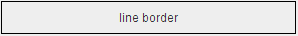 LineBorder blackline = BorderFactory.createLineBorder(Color.black);
LineBorder blackline = new LineBorder(Color.black);
Factory can return a single instance of LineBorder for all black line borders
Swing/AWT Substitution
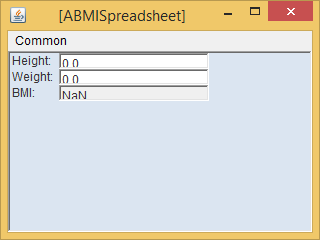 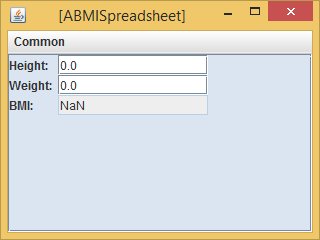 Swing Widgets: JFrame, JPanel, JTextField
AWT Widgets: Frame, Panel, TextField
Factory Practical Examples
Multiple toolkits provide same kind of widgets with different look and feel/implementations.
Package java.awt
TextField, Button, Panel
Package javax.swing
JTextField, JButton, JPanel
Could define a common factory interface
getTextField(), getButton(), getPanel()
Java does not define common interfaces
Factory Practical Examples
ObjectEditor provides a layer that unites
SwingFactory and AWTFactory classes implement interface
FactorySelector switches between two sets of classes to change implementation
Swing/AWT Substitution
public static void main (String[] anArgs) {
  BMISpreadsheet aBMISpreadsheet = new ABMISpreadsheet();
  VirtualToolkit.setDefaultToolkit(new SwingToolkit());
  ObjectEditor.edit(aBMISpreadsheet);
  VirtualToolkit.setDefaultToolkit(new AWTToolkit());
  ObjectEditor.edit(aBMISpreadsheet);
}
SwingToolkit
TextFieldSelector.setTextFieldFactory(new SwingTextFieldFactory());
PanelSelector.setPanelFactory(new SwingPanelFactory());
FrameSelector.setFrameFactory(new SwingFrameFactory());
Single class ensures matching objects created
AWTToolkit
TextFieldSelector.setTextFieldFactory(new AWTTextFieldFactory());
PanelSelector.setPanelFactory(new AWTPanelFactory());
FrameSelector.setFrameFactory(new AWTFrameFactory());
Single class ensures matching objects created
Defining our own Factory
public class MySwingFrameFactory extends SwingFrameFactory implements FrameFactory {
@Override
  protected JFrame createJFrame() {
    JFrame aJFrame = new JFrame();
    aJFrame.setCursor(new Cursor (Cursor.CROSSHAIR_CURSOR));
    return aJFrame;
  }
}
Factory method
Factory class with overriddable factory method
Changing Factory at Runtime
public static void main (String[] anArgs) {
  BMISpreadsheet aBMISpreadsheet = new ABMISpreadsheet();
  ObjectEditor.edit(aBMISpreadsheet);
  FrameSelector.setFrameFactory(new MySwingFrameFactory());
  ObjectEditor.edit(aBMISpreadsheet);
}
Video
Factory Uses
Makes it easier to instantiate and substitute classes
Makes it possible to create global objects on demand
Can be used to force singletons
Can be used to ensure compatible classes instantiated
Factory Uses
Should we always instantiate via factories?
Factory classes add overhead
Factory interfaces, classes
Factory selector interfaces, classes
If not using Factory classes, at least use factory methods
Classes vs. Factory
We also called a class a factory
It defines blueprints for its instances
Factory methods and classes are broker that orders objects for you.
Factory selector decides between different kinds of brokers
Analogy
I ask my IT department to get me a 4lb laptop
They decide to go to the CCI “factory” 
CCI factory specifies matching computer and accessories
These are then ordered from the real factory
Car Analogy
Dealership selling you cars and accessories that go with them.
Factories and Interfaces
Factories allow us to switch between alternative objects providing same methods
AShortCounter and AnIntCounter
JTextField and TextField
Alternative objects must be united by a common interface
Otherwise common factory interface cannot be defined.
Moral: define interfaces!